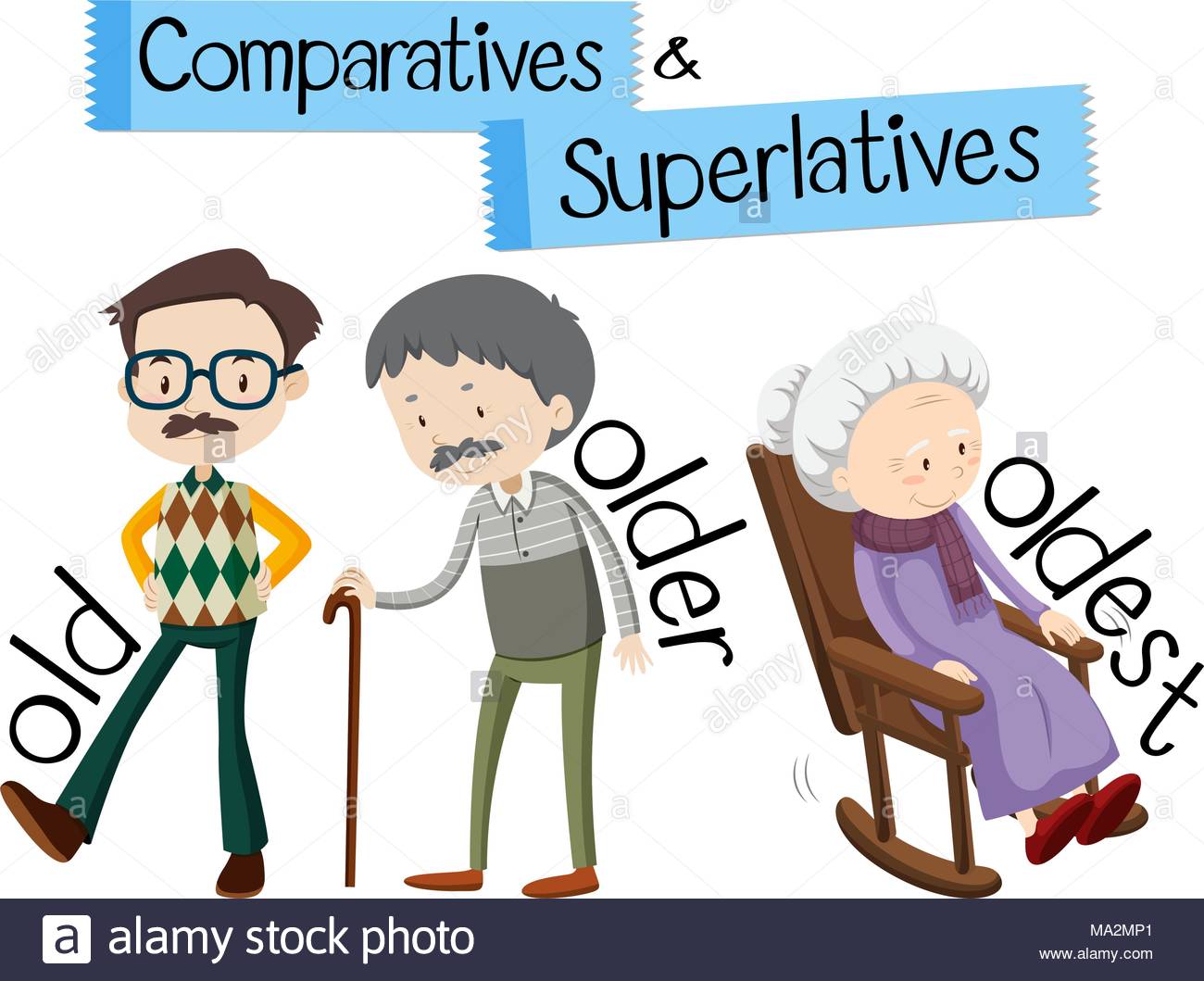 Grandma is _____________________________________________________________________________
the oldest person in the family but she has the most exciting life.
Peter
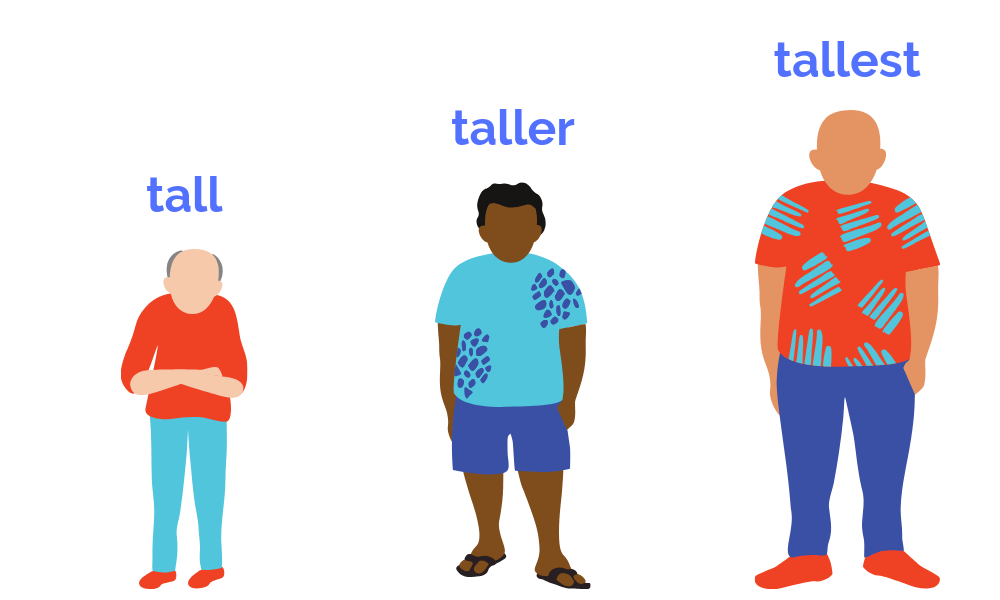 Peter is _____________________________________________________________________________
the tallest and the heaviest and he is also the hottest.
Concept checking questions:
1.  Are we comparing two things?
No
2.  Are comparing one thing or person in a group with all of the other things or people in a group?
Yes
3.  Are we referring to one specific thing or person?
Yes
4.  Do we use the article “the” before the superlative adjective?
Yes
5.  Do we use a superlative to say that a thing or a person being described has more of the particular quality than anything or anyone else in the same group?
Yes
the tallest
For most short adjectives and adverbs  add the and -est
the closest
For short adjectives and adverbs ending in -e  add the and -st
For adjectives ending in –y  take away -y and add the and -iest
the shiniest
For adjectives ending in vowel and 1 consonant (except w), double the consonant  add the and – est
the saddest
the most dangerous
For adjectives with 2 or more syllables  add the and most
the most quickly
For adverbs ending in – ly  add the and most
the most
Exception
Exception
the least
the best
Exception
Exception
the worst
Drill:
Grandma is the oldest and has the most exciting life in the family.
Grandma is the oldest and has the most exciting life in the family.
Freer Practice:
Most entertaining city you have visited?


Best movie of all time?


When the time goes the fastest?
Grammar Worksheet (Controlled)

Fill in the blanks below to complete the sentences using the superlatives.

1. I (tall) ____________________________________  person in my family

2. Elephants (large) _____________________________ land animals on earth.

3. Which sports do you think (dangerous) _____________________________________?

4. My cat (lazy) ___________________________________ animal I know.

5. We bought (expensive) ______________________________ TV in the store.

6. This restaurant serves (good) _________________________________ food in town.

7. Last week, I had (bad) ___________________________________time of my life.

8. Which place (hot) ___________________________________ place on earth?
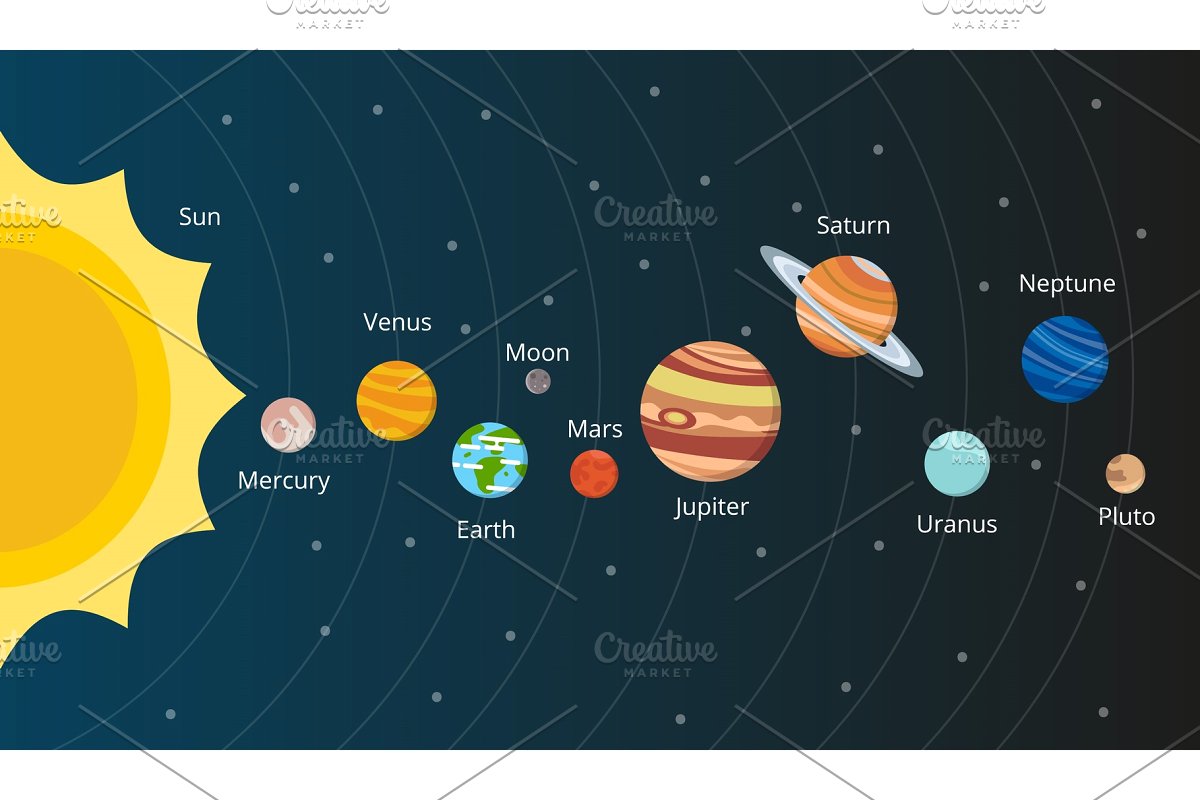 Grammar Worksheet (Less Controlled)

Write the sentences about the solar system using the superlatives.

1)

2)

3) 

4)